POH 116: WATER, SANITATION AND HYGIENE IN PANDEMICS
Purpose
This topic will introduce learners to appropriate ways of improving water quality, sanitation and hygiene to prevent emerging pandemics threats using a One health approach.
Objectives
This topic enables learning about:
The importance of WASH in preventing emerging pandemics 
WASH principles for safe water, sanitation, and hygiene in disease control.
The One Health approach in preparing and responding to WASH-related disease outbreaks in households, communities, and vulnerable populations.
Gender roles and responsibility in preparing and responding to WASH-related disease outbreaks.
Expected Learning Outcomes
At the end of the topic, learners should be able to:

Explain the importance of WASH in preventing emerging pandemics
Apply WASH principles to safe water, sanitation and hygiene to prepare and respond to pandemics
Utilize the One Health approach in preparing and responding to WASH-related disease outbreaks in households, communities and vulnerable populations
Describe the importance of gender roles and responsibility in preparing and responding to WASH-related disease outbreaks.
Definitions
WASH is the combined term for Water, Sanitation, and Hygiene

In 2010, the United Nations General Assembly explicitly recognized water and sanitation as human rights

WASH is “essential for the full enjoyment of life and all human rights”
Definitions
A pandemic is an outbreak of infectious disease that occurs over a wide geographical area and that is of high incidence and prevalence. 
Throughout history, there have been many deadly pandemics, such as the Black Death and the influenza pandemic of 1918–19. The COVID-19 outbreak was declared a pandemic in 2020 and killed millions of people.
Pandemics can be caused by new strains or subtype of virus that first emerged in animals jumps to humans or by an existing disease-causing agent mutates, increasing its infectiousness or by antimicrobial resistance
Pandemics typically slow down and come to an end on their own, though the process may be accelerated through effective preventive strategies, such as improved personal hygiene or the development of a vaccine.
Importance of WASH in Pandemics
Water and sanitation are among the basic needs in epidemics and pandemics. 
Children and other vulnerable groups are susceptible to illness and death during epidemics
Many infectious diseases are caused by lack of sanitation, inadequate safe water and poor hygiene. 
Risk of diarrheal diseases is high when there is poor access to WASH
Access to WASH can accelerate socio-economic development.  
Access to adequate WASH facilities in households, communities and institutions is critical in disease prevention and response
Importance of WASH in Pandemics
Promote healthy living for humans, animals and the environment
Prevent death from dehydration
Reduce the risk of water, sanitation, and hygiene-related diseases
Allow for adequate drinking, cooking, sanitation, personal and domestic hygienic requirements
WASH AND ONE HEALTH
Journal of Water, Sanitation and Hygiene for Development. 2022;12(3):286-301. doi:10.2166/washdev.2022.204
The Sanitation Ladder
The sanitation ladder is a useful tool that is being used to monitor progress towards the sanitation target of the SDGs
The ladder aims at providing community members with a visual guide to different sanitation options, providing information on a range of factors such as cost, convenience, upgradeability
The ladder facilitates household and communal sanitation planning and decision making.
Households can go up the ladder to reach the ideal improved latrine as last achievement
Open defecation 	upwards to use of a unimproved facility , to using a shared facility then an improved latrine. 
Households can go up the ladder to reach the ideal improved latrine as last achievement
Wash-related Diseases
Water-borne diseases
Caused by the ingestion of water, contaminated by human or animal faeces containing pathogens.
Water-washed diseases
Caused by inadequate or lack use of water for domestic and personal hygiene.
Water-based diseases
Infections caused by parasites usually found in aquatic organisms, for example schistosomiasis.
Water-related diseases
Insect vectors, breeding or living in or around water. The main cause of malaria.
Diarrhoea, acute respiratory infection (pneumonia), and malaria
Methods for managing WASH related diseases are interlinked, however they requires slightly different types of interventions that fall under the activities of the WASH.
Wash in Pandemics

Two elements of WASH interventions in response to epidemics:
Provision of Infection Prevention Control (IPC) measures in the health care facilities 
An effective WASH outreach/hygiene promotion campaign in the community.
WASH Related Environmental Health Interventions in Pandemics
Improving WASH infrastructure and services for water quantity and quality
Improving environmental sanitation including excreta disposal, vector control measures, etc.
Provision of household water treatment and hygiene kits, and
Conducting relevant campaigns on improving personal hygiene practices (on behaviors and practices that are risks related to the outbreak).
WASH and Gender in Pandemics

Women are major stakeholders of WASH and during epidemics/pandemics. In most sub-Saharan African countries, adult women were primarily responsible for water collection in all the countries. Aside from the opportunity cost of time spent on water collection, women are at a higher risk contracting water-related diseases.

There are safety and security risks for women and girls that are relevant to water and sanitation e.g. Women and girls have specific hygiene needs and need access to sanitary products so as to maintain menstruation hygiene. They are also prone to attacks when frequenting facilities that are far from the homestead

To ensure success of health interventions , it is important to actively seek women’s participation in water supply and sanitation programs at all stages
Design of water and sanitation systems must consider gender analysis and equity.
WASH and Disabilities in Pandemics

To ensure the success of health interventions , it is important to meet the needs of older people and people living with disability.
It is important to have a clear understanding of the disabilities within the target population and consider specific needs of people with disabilities in terms of access and use of WASH facilities and services.
There is need to build advocacy and support to policy development and capacity building of WASH professionals in recognizing and responding to the specific needs of people with disabilities.
Customize toilets and washstands in schools and other public places to meet the wide range of needs of those with disabilities
Key to inclusivity is to consult with people with disabilities in developing/designing WASH interventions
Water Supply - Access

Humanitarian responders need to identify a source of water that can be used to provide the supply.  
They need to identify how much water each family needs to cover its basic drinking and domestic needs.  
Finally, they need to design appropriate ways to ensure that supply is provided in the most reliable manner possible.  
They need to work closely with the communities to ensure the solution proposed is acceptable and sustainable and to ensure that reliable drainage systems exist at all points of water use, re-using water where possible.
Key Indicators  Used to Assess Water Access in Pandemics
Average volume of water used for drinking and domestic hygiene per household:
Maximum number of people using water-based facility:
Percentage of household income used to buy water for drinking and domestic hygiene:
Percentage of targeted households who know where and when they will next get their water:
Methods to Improve Water Access for Community Members in Pandemics
Locating water points in areas that are accessible and safe for all, and especially women, children, older people, and people with disabilities.
All users (incl. women, children, older people, and people with disabilities) should be fully informed of when and where water is available.
Facilities should be central, accessible, and well-lit in order to contribute to the safety of users.
Ensure that a minimum of 15 per cent of taps/water pumps are accessible and safe for people with physical, mobility-related and/or visual limitations.
Make special arrangements at water points (e.g. separate queues) to avoid people with physical disabilities and older people having to stand and queue for long periods.
Water Supply - Quantity
It is important to consider that the minimum amount of 15 liters of water/ person/ day (see the Sphere indicator showed earlier) is not appropriate in every context or phase of a response, as in pandemics:
Water Supply - Quality
Faecal coliform bacteria indicate the level of human and animal waste contamination of water and the possibility of the presence of other harmful pathogens.
If any faecal coliforms are present, then water must be treated to avoid deadfast spreading disease outbreak. Treatment can take place before distribution and/or at household level.
Water can be tested for the presence of coliform forming units/ 100ml. If there is any identified, then it can be assumed the water is not safe to drink. 
If there is presence of free residual chlorine in the water, it suggests that the water has been treated and is therefore safe to drink.
Treatment Methods: At Household Level
Household-Level Water treatment and Safe Water Storage methods
Boiling.
Chlorination.
Solar disinfection.
Ceramic filtration.
Sand filtration.
Membrane filtration
Some considerations around Household-Level Water treatments: 
It is important to ensure that equipment and training is provided to community workers and the community themselves. 
Ensure regular follow-up, support and monitoring to ensure these treatment methods are being implemented appropriately.
It is important to select appropriate household treatment based on water quality, local availability, and longevity.
Excreta Management - Access to and Use of Toilets

Excreta disposal and management is one of the most important intervention during epidemics
If not done properly, it can potentially cause a disease outbreak.

Environment free from human excreta
All excreta is safely contained on­site to avoid contamination of the natural, living, learning, working and communal environments
There are no human faeces present in the environment near people.
All excreta containment facilities are well sited and are an adequate distance from any surface or groundwater source.

Access to and use of toilets
People have adequate, and acceptable toilets to allow safe and secure access.
Ratio of shared toilets (Minimum 1 per 20 people)
Distance between dwelling and shared toilet (Maximum 50 metres)
Percentage of toilets that have internal locks and adequate lighting.
Toilet means any facility or device that immediately and initially contains excreta and creates the first barrier between people and their waste.
Hygiene Practices Around Animals
Contact with animals has many positive effects for people. 

However, animals can carry harmful germs that make people sick even when the animal looks healthy and clean

Germs that may be spread from animals to people include E. coli O157:H7, Salmonella, Cryptosporidium, Coxiella burnetii, Campylobacter, Yersinia enterocolitica, and ringworm. 

Rabies virus can spread rapidly especially when a rabid foxes or dogs bite humans or other animals
Principles of Hygiene Promotion
All the work done regarding the design and construction of water supply and excreta management will be for nothing if the people using them do not manage them in a way that will ensure the barriers to infection are upheld.
Target a small number of risk reduction practices.
Target specific audiences.
Identify the motives for changed behavior.
Use positive hygiene messages.
Identify the best way to communicate.
Use a cost-effective mix of communication channels.
Carefully plan, execute, monitor and evaluate.
General Hygiene
Always wash your hands with soap and water after handling animals and anything where they live or roam. This includes:

After touching or playing with your pet
After feeding your pet or handling pet food
After handling pet habitats or equipment (such as cages, tanks, toys, and food and water dishes)
After cleaning up after pets
After leaving areas where animals live (such as coops, barns, and stalls), even if you did not touch an animal
Before eating and drinking
Before preparing food or drinks
After removing soiled clothes or shoes

Running water and soap are best for handwashing, but you can use hand sanitizer with at least 60% alcohol until running water and soap are available. Adults should supervise handwashing for young children.
Hygiene Promotion Implementation

People are aware of key public health risks related to water, sanitation and hygiene, and can adopt individual, household and community measures to reduce them.
Appropriate items to support hygiene, health, dignity and well-being are available and used by the affected people.
Women and girls of menstruating age, and males and females with incontinence, have access to hygiene products and WASH facilities that support their dignity and wellbeing.
Integrated WASH and Activities for Improved Nutrition Outcomes
Provision of hand washing and toilet facilities in the field and food processing facilities 
Behavior change on good hygiene practices around food preparation
Reducing mycotoxins in food through controlled irrigation, moisture control, and through washing 
Reducing animal waste contamination
Integrated WASH and Activities for Improved Nutrition Outcomes
Reducing chemical contamination
Ensuring that irrigation runoff is not used for drinking water. 
Multiple use water systems
Composting or ecosan for production of fertilizer
Water retention for aquifer recovery – sand dam construction
Erosion control – soil retention & flash flood mitigation
Drip irrigation
References
Sphere Association. The Sphere Handbook: Humanitarian Charter and Minimum
Standards in Humanitarian Response, fourth edition, Geneva, Switzerland, 2018.
www.spherestandards.org/handbook
Bartram, J. Cairncross, and S. “Hygiene, sanitation, and water: forgotten foundations of health.” PLoS Med, vol. 7, 2010, e1000367.
Blanchet, K. et al. An Evidence Review of Research on Health Interventions in Humanitarian Crises. LSHTM, Harvard School of Public Health, 2013. www.elrha.org
Campbell, O.M. Benova, L. et al. “Getting the basic rights: the role of water, sanitation and hygiene in maternal and reproductive health: a conceptual framework.” Trop Med Int Health, vol. 20, 2015, pp. 252-67.
Fewtrell, L. Kaufmann, et al. “Water, sanitation, and hygiene interventions to reduce diarrhoea in less developed countries: a systematic review and meta-analysis.” Lancet Infectious Diseases, vol. 5, 2005, pp. 42-52. www.thelancet.com
Ministry of Health, (2013). Approaches to Health Care Waste Management, Health Workers Guide 2nd ed
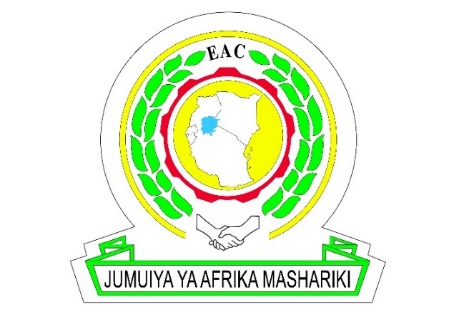 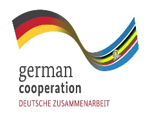 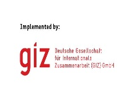 Review of The Pandemic Preparedness  with One Health approach (PPOH) short course is by the East African Community (EAC) Secretariat in cooperation with universities of the six EAC Partner States. It is facilitated by the German Government and implemented by the Deutsche Gesellschaft für Internationale Zusammenarbeit GIZ GmbH through the Global Programme Pandemic Prevention and Response, One Health (GP PPOH)